Міністерство освіти і науки України
УКРАЇНСЬКИЙ ІНСТИТУТ НАУКОВО-ТЕХНІЧНОЇ ЕКСПЕРТИЗИ ТА ІНФОРМАЦІЇ
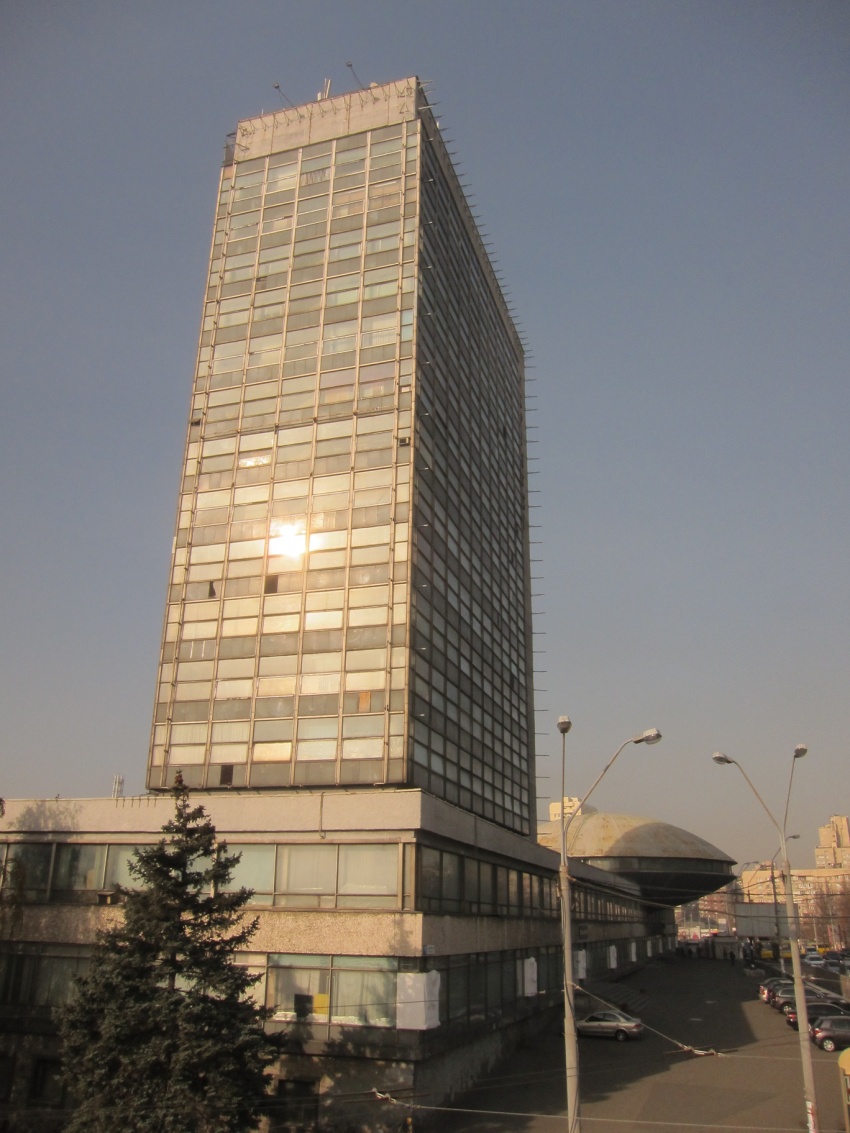 Новий УкрІНТЕІ створено 
рішенням Кабінету Міністрів України шляхом об'єднання
 державних наукових установ*
Український інститут науково-технічної експертизи та інформації
Український інститут науково-технічної і економічної інформації
Державний інститут науково-технічної та інноваційної експертизи
* Постанова КМУ № 1027 від 25.11.2015 р. «Про утворення державної наукової установи «Український інститут науково-технічної експертизи та інформації»
Місія УкрІНТЕІ
Експертна, інформаційна, консалтингова  підтримка наукового,
науково-технічного та інноваційного розвитку
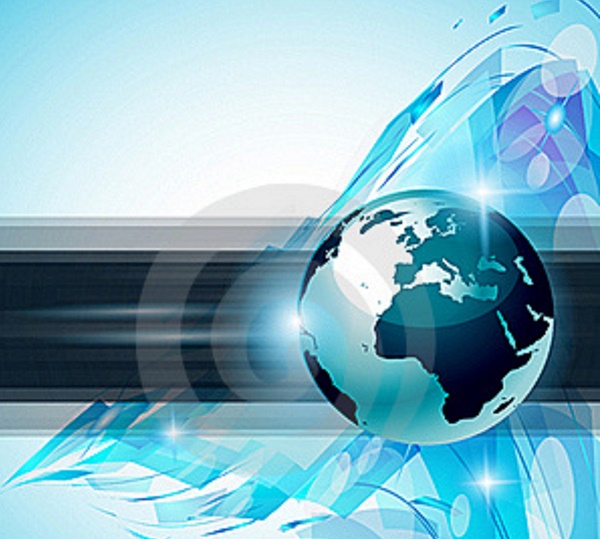 УкрІНТЕІ є:
Головною експертною установою з проведення державної наукової  і науково-технічної експертизи
Головною організацією у сфері науково-технічної інформації
Базовою організацією для діяльності Національного інформаційного центру зі співробітництва з ЄС у сфері науки і технологій
Основні напрями діяльності УкрІНТЕІ
УкрІНТЕІ:
Проводить маркетингові дослідження у науково-технічній сфері
Консультує з питань управління інтелектуальною власністю
Надає патентні та патентно-ліцензійні послуги
Проводить експертизу наукових та науково-технічних об'єктів
Здійснює пошук партнерів та інвесторів
Організовує наукові конференції та  семінари
Організовує виставкову діяльність
Школа наукових стартапів
Електронна бібліотека дисертацій
Музей науки
Експертна діяльність:
здійснюємо  наукову і науково-технічну експертизу:
наукових, науково-технічних пропозицій, проектів і програм;
інноваційних та інвестиційних проектів;
договорів трансферу технологій;
інших об'єктів експертизи на потреби замовника;
проводимо:
технологічний аудит підприємств, установ та організацій.
Інформаційна діяльність:
здійснюємо:
пошук, аналіз та обробку науково-технічної  інформації;
підготовку інформаційних матеріалів та їх поширення;
організовуємо та проводимо:
наукові конференції, семінари, круглі столи тощо;
виставки науково-технічної та інноваційної продукції.
надаємо доступ до:
електронної бібліотеки дисертацій, НДДКР та інших електронних інформаційних ресурсів.
Управління інтелектуальною власністю:
проводимо:
патентні та патентно-кон’юнктурні дослідження;
оцінку комерційного потенціалу технологій;
консультуємо:
з питань трансферу технологій;
щодо укладення договорів про продаж  або передачу прав на об’єкти інтелектуальної власності; 
організовуємо:
 захист прав власника технологій;
 процес продажу технологій.
Інвестиційний консалтинг:
проводимо:
навчання у школі наукових стартапів;
надаємо:
допомогу в розробці бізнес-планів;
сприяємо:
 у пошуку партнерів, інвестицій та джерел фінансування.
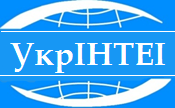 УКРАЇНСЬКИЙ ІНСТИТУТ НАУКОВО-ТЕХНІЧНОЇ ЕКСПЕРТИЗИ ТА ІНФОРМАЦІЇ
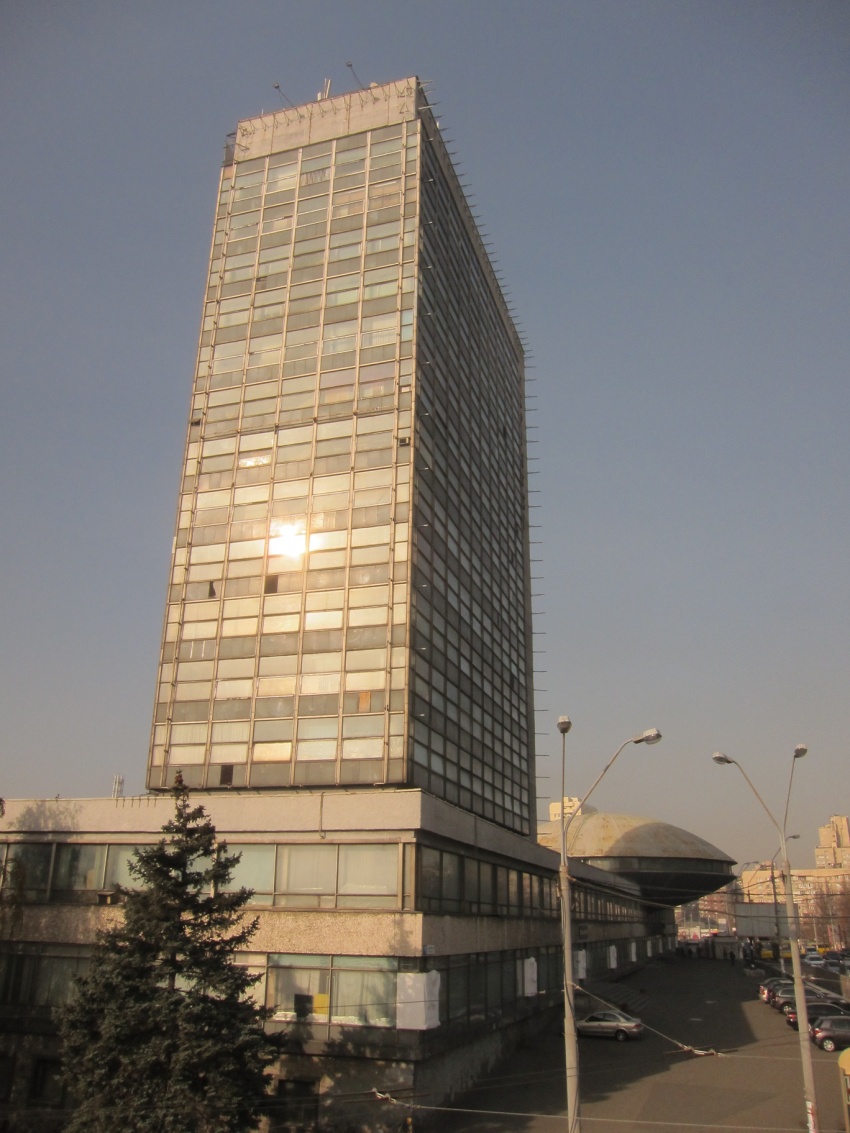 Наші контакти:          

вул. Антоновича, 180
метро «Либідська»
03680 Київ, Україна

тел.:   (38 044) 528-25-22
факс: (38 044) 528-25-41

e-mail: uintei@uintei.kiev.ua 
website:www.uintei.kiev.ua
ДЯКУЄМО  ЗА УВАГУ !